#RIMSWRC Style Guide:
Accent Colors:
Accent Images:
WRC
Casper
R=163 G=185 B=201
HEX = #A3B9C9
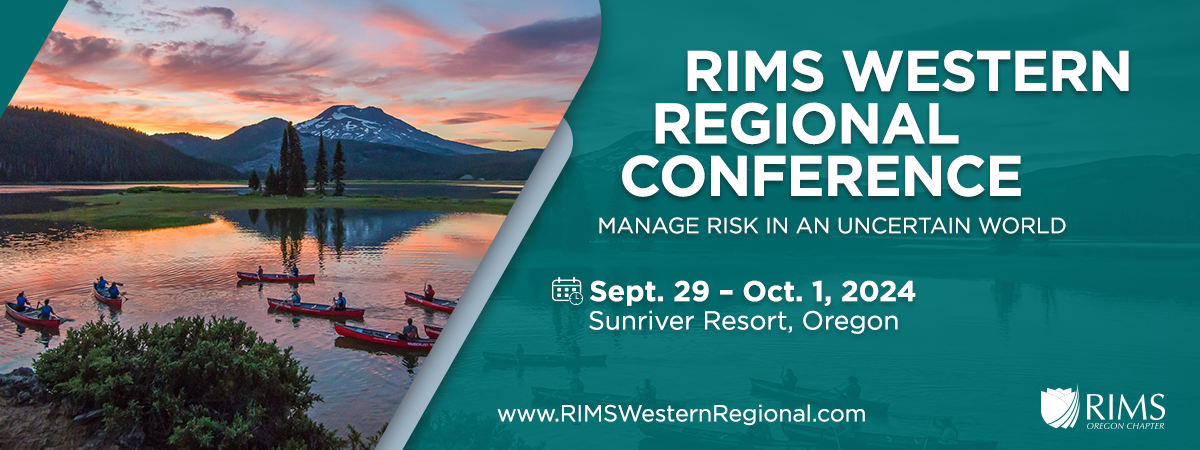 Cameo
R=217 G=168 B=153
HEX = #D9A899
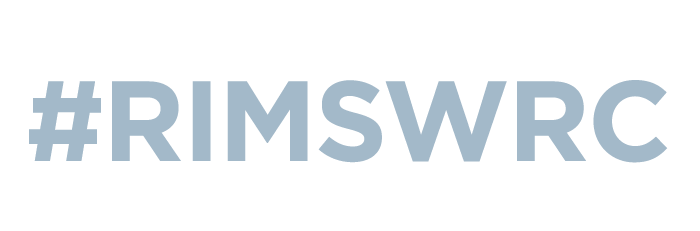 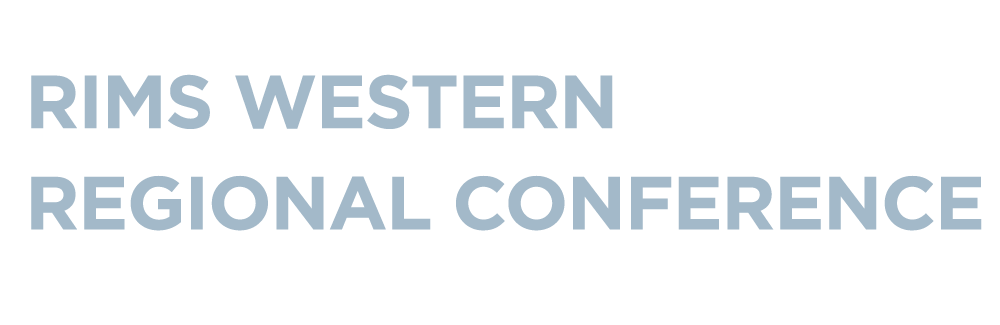 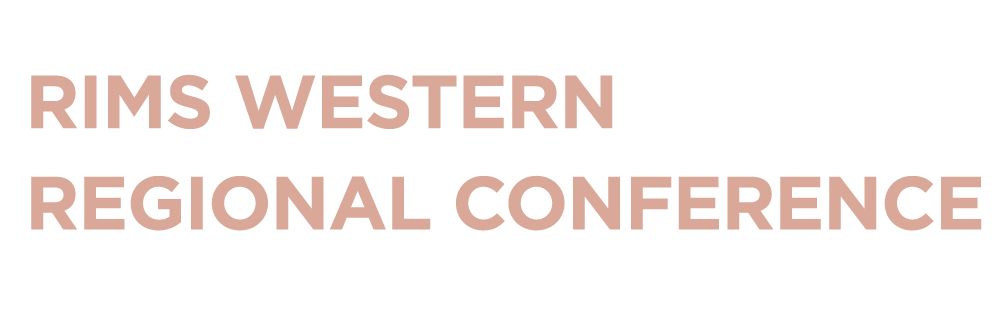 Nepal
R=131 G=162 B=192
HEX = #83A2C0
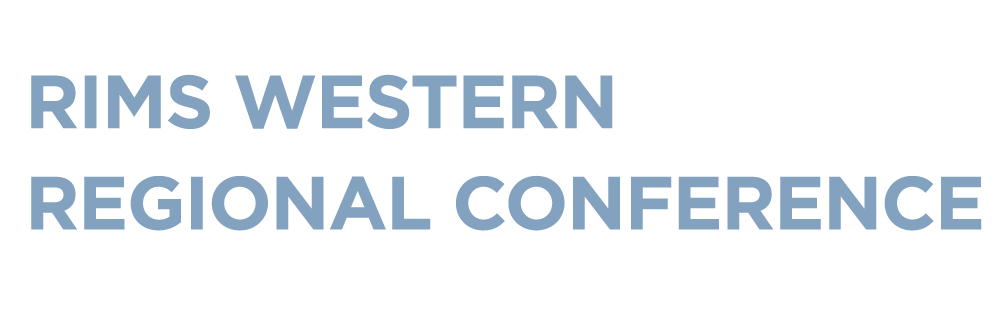 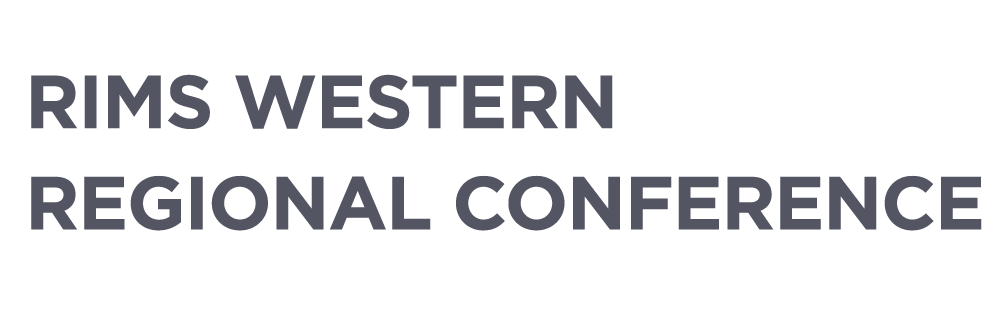 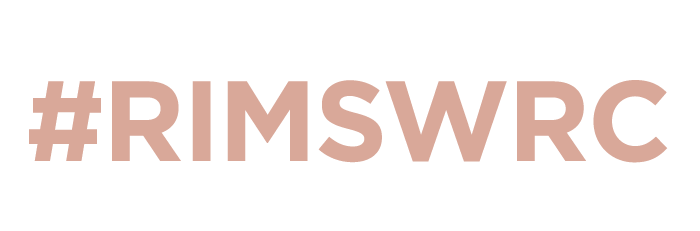 Trout
R=83 G=85 B=99
HEX = #535563
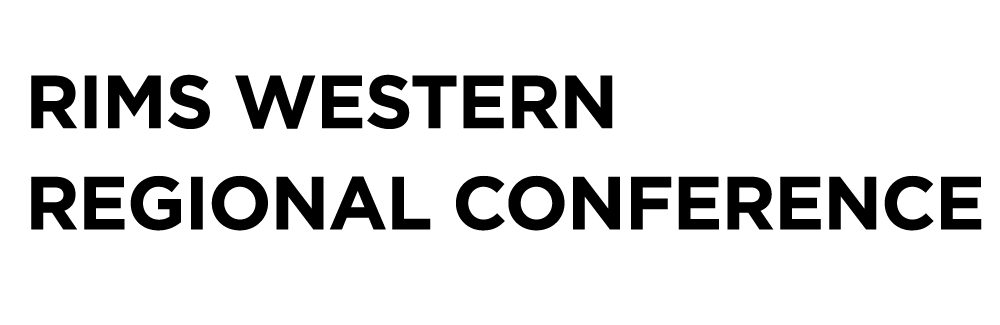 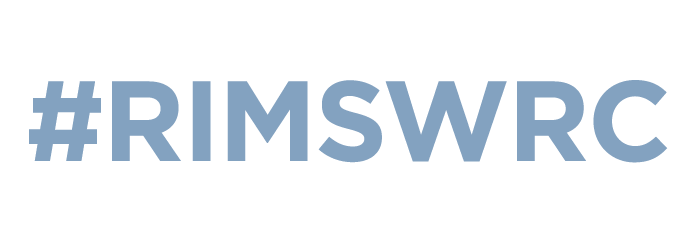 Fonts:
Conference Title - Roboto Bold CondensedTheme - Gotham mediumDate  - Gotham boldLocation  - Gotham medium
Website - Gotham medium
White
R=255 G=255 B=255
HEX = #FFFFFF
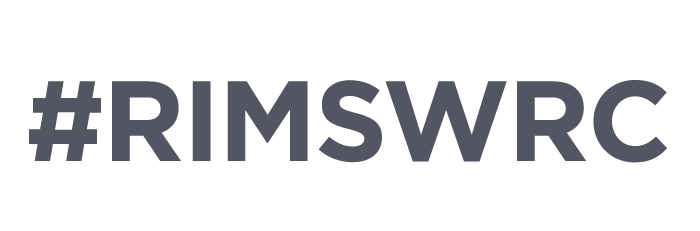 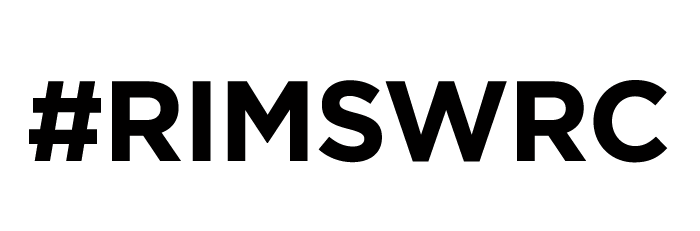 Black:
R=0 G=0 B=0
HEX = #000000
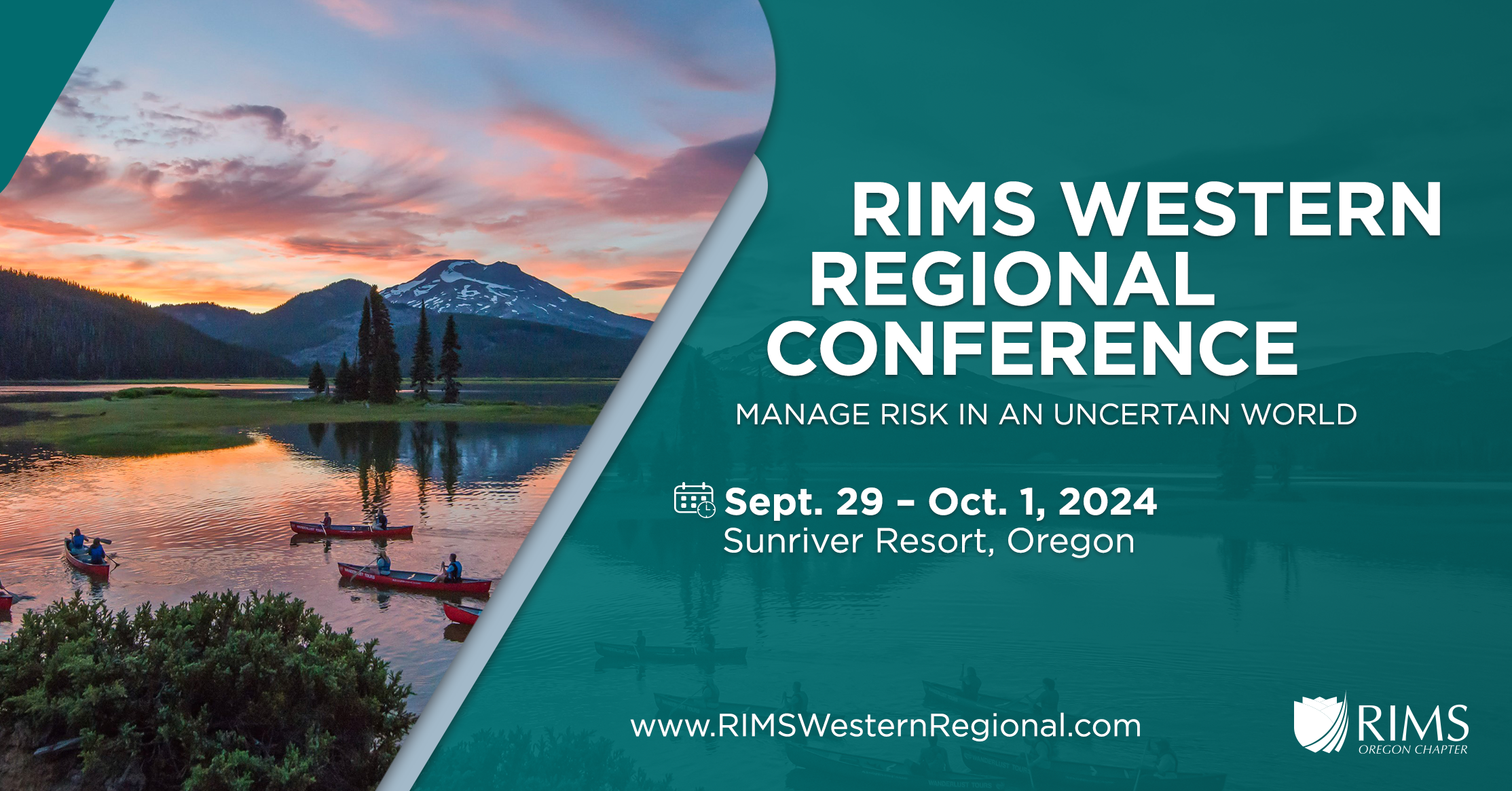 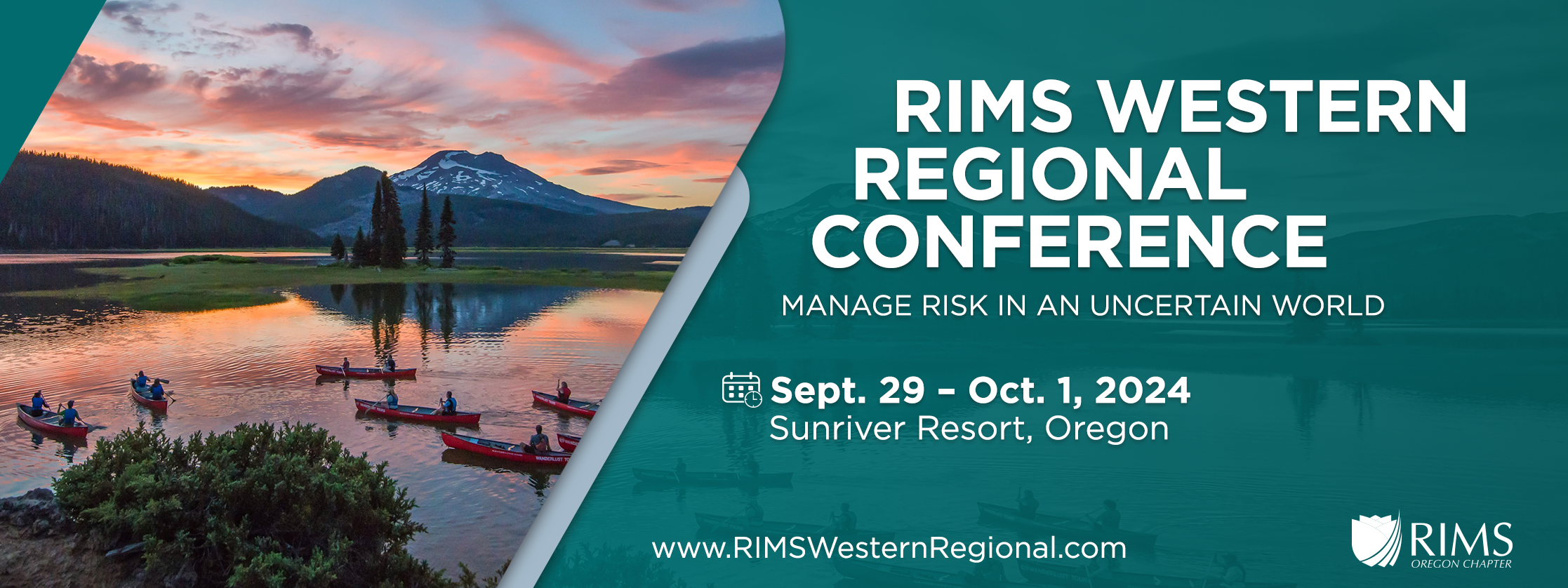 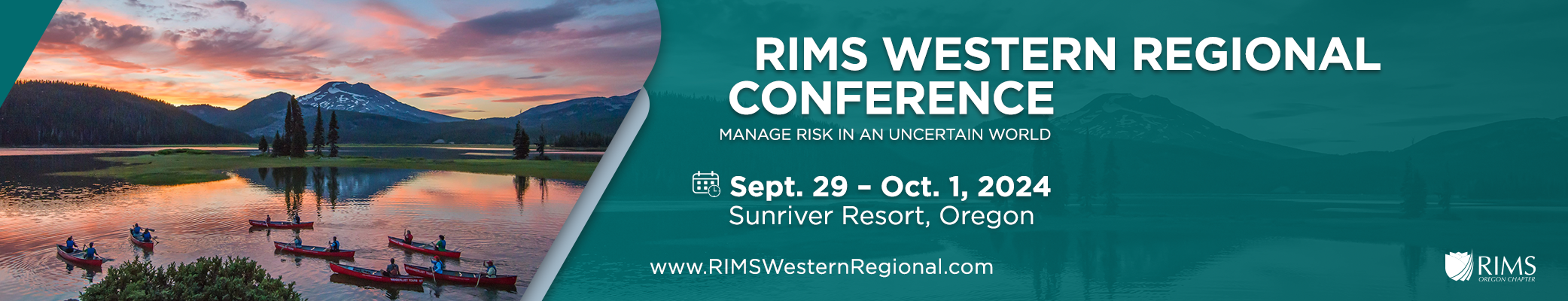 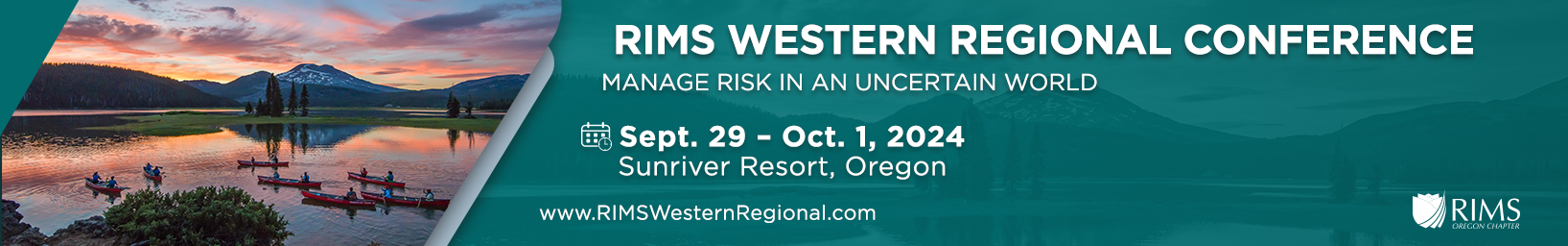 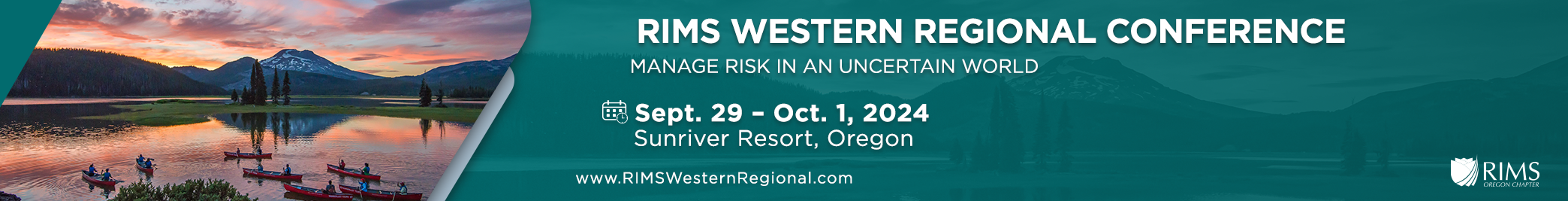 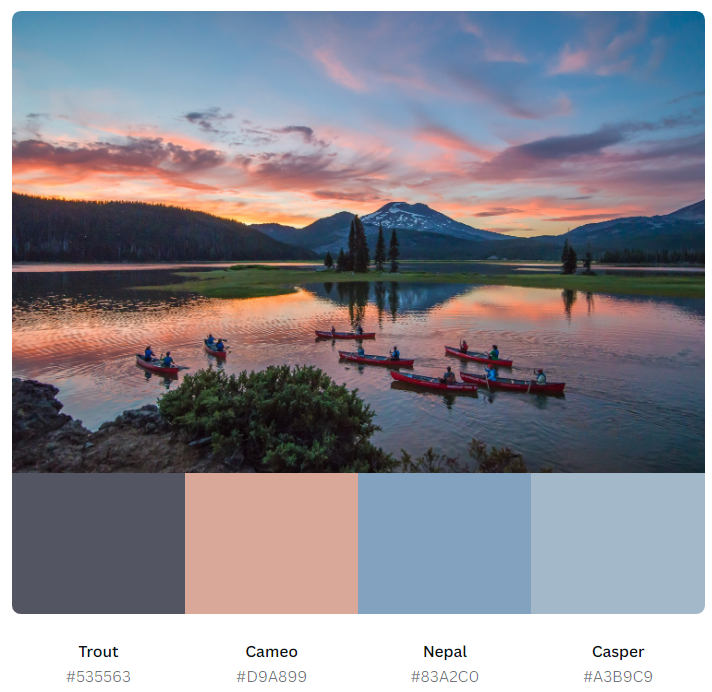 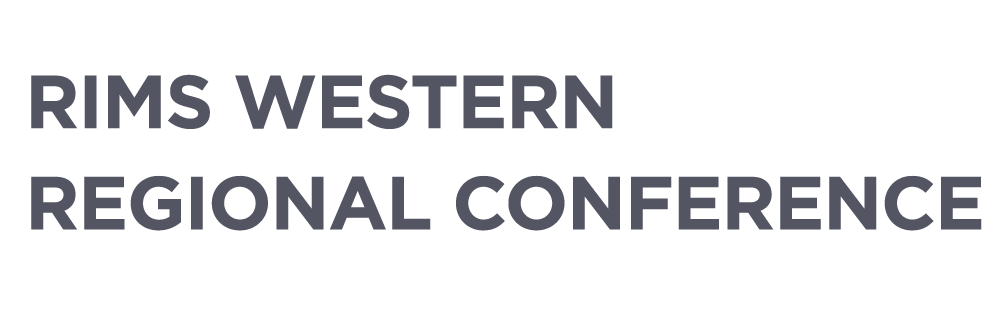 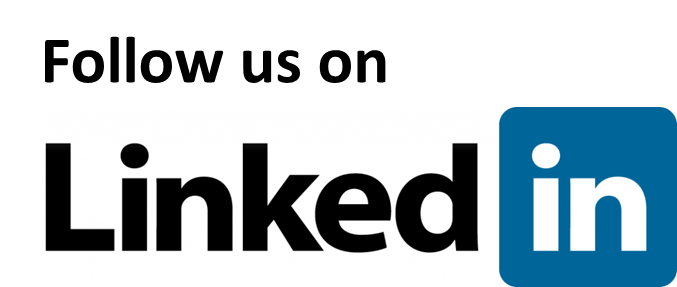